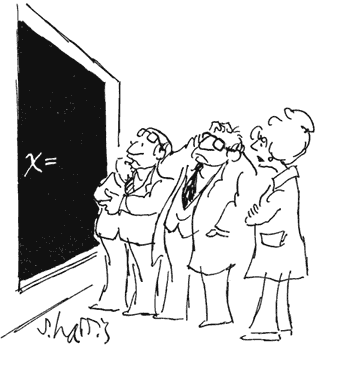 Test 3 Review
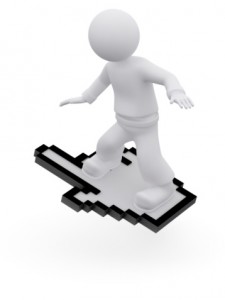 Data Structures and Algorithms
CS 244
Brent M. Dingle, Ph.D.
Department of Mathematics, Statistics, and Computer Science
University of Wisconsin – Stout

Based on the book: Data Structures and Algorithms in C++ (Goodrich, Tamassia, Mount)
Some content from Data Structures Using C++ (D.S. Malik)
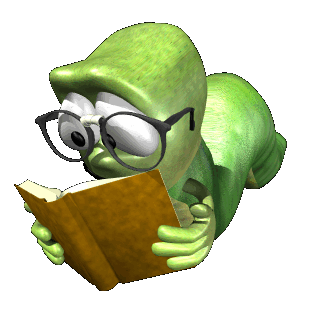 Test Layout
Same as previous
5 to 10 true/false

5 to 10 multiple choice

10 to 20 short answer or fill in the blank
some coding/algorithm design
lots of problem solving using data structures and algorithms

100 points maximum
but more than 100 points possible
currently looking like 105, maybe 110
select your own “bonus”
Test Topics
Technically test 3 is not cumulative
HOWEVER
Everything builds
Unit 1 Background  Stuff
C++

UML

Big-Oh

Misc Other
Unit 2 Background Stuff
Know how each of the following works, common functions, relation of implementation and Big Oh
Arrays (static and dynamic)
Linked Lists (singly linked and doubly linked)
Stacks
Queues
Deques

Misc Other
Example Summary: Stacks
Stacks can be implemented using different data structures
Fixed Arrays 
maximum number of items can be pushed
Expandable/Dynamic Arrays 
push is O(1) only via amortized time analysis, so sometimes it takes longer, but on average is O(1)
Singly Linked list
no maximum, but have to manage memory
Seems all the same… 
what’s the real difference between 
them if not in run-times?
Example Summary: Queues
Queues can be implemented using different data structures
Fixed Arrays 
maximum number of items can be enqueued
Expandable/Dynamic Arrays 
enqueue is O(1) only via amortized time analysis, so sometimes it takes longer, but on average is O(1)
Singly Linked list
no maximum, but have to manage memory
Seems all the same… 
what’s the real difference between 
them if not in run-times?
Example Summary: Deque
Deques can be implemented using different data structures
Fixed Arrays 
maximum number of items can be inserted
Expandable/Dynamic Arrays 
insert is O(1) only via amortized time analysis, so sometimes it takes longer, but on average is O(1)
Singly and Doubly Linked list
no maximum, but have to manage memory
ALMOST all the same… 
what’s the real difference between 
them if not in run-times?
Book’s Vector Summary
This is not necessarily same as std::vector, 
It is to show the possible consequences of using a vector (dynamic array)
and possible another reason for amortized analysis
NOTE: Vectors generalize arrays
Generalizing Things
We have
Vectors and Lists

We can make other things from them
Stacks, Queues, Deques

Can we generalize/merge vectors and lists into ONE data type?
So stacks, queues, and stuff made out of ONE data type and the details fall into the implementation of that data type
Sequences
Sequence ADT is the union of vectors and lists
Elements are accessed by rank OR position
Sequences
Sequence ADT is the union of vectors and lists
Elements are accessed by rank OR position
Generic Methods
Sequences
Sequence ADT is the union of vectors and lists
Elements are accessed by rank OR position
Vector based methods
Sequences
Sequence ADT is the union of vectors and lists
Elements are accessed by rank OR position
List based methods
Sequences
Sequence ADT is the union of vectors and lists
Elements are accessed by rank OR position
Bridge methods
Other Data Types in the Background
Standard Template Library stuff
using std namespace

strings, vectors, etc
Other ADT things
Understand and be able to read (use if given) the ADTs of
Iterator
Position
Locator
Comparator
etc
Early Sorting Algorithms
All three seem the same, BUT

The Best Case for Insertion and Bubble Sort turns out to be O(n)… average and worst case is O(n^2)

Yet the best case for selection sort remains O(n^2)

Later classes may emphasize these types of differences in greater depth
7  2  9  4    2  4  7  9
7  2    2  7
9  4    4  9
7  7
2  2
9  9
4  4
Then Came Merge Sort
Visualizing Merge Sort used a Tree-Like structure
Its runtime is O(n lg n)

Proving that relied heavily on the fact the number of times N can be divided by two is roughly lg(N)

The algorithm itself is fast, uses sequential data access and works well on huge data sets
Then Quick Sort
Given an array of n elements (e.g., integers):
If array only contains one element, return
Else
pick one element to use as pivot.

Partition elements into two sub-arrays:
Elements less than or equal to pivot
Elements greater than pivot

Quicksort two sub-arrays
Return results
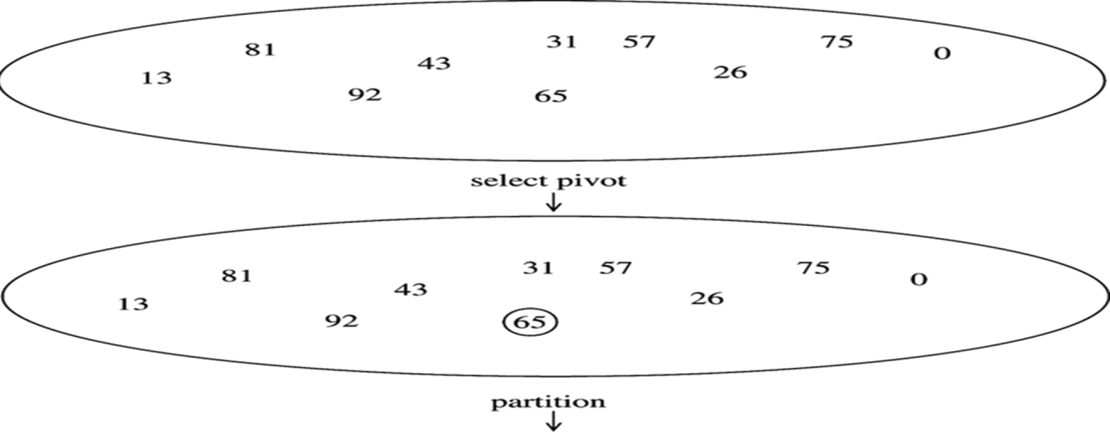 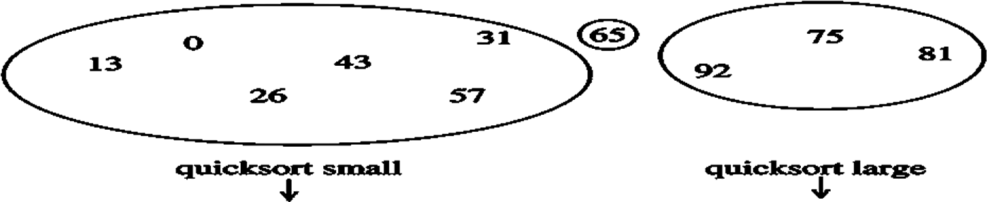 recursive calls
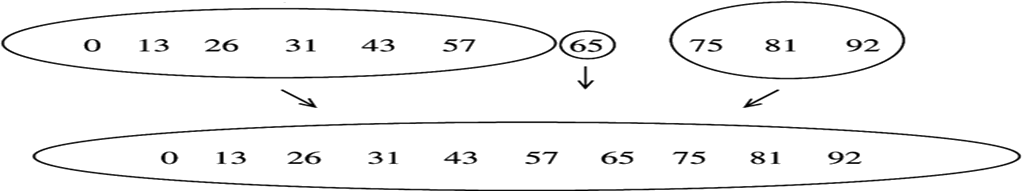 Quick Sort: Details
There were scenarios quicksort did not do so well in
See lecture DS19_aQuickSort for more information

In sum though:
Next Were Trees
General Trees
and Binary Trees

And Traversal methods
Tree Traversal Notes
Pre-Order, In-Order, Post-Order
All “visit” each node in a tree exactly once

Pretend the tree is an overhead view of a wall
Maybe the nodes are towers (doesn’t matter)


We want to walk all the way around the wall structure
We begin above the root node, facing towards it
We then place our left hand against the node 
and walk all the way around the wall structure 
so that our left hand never leaves the wall
+


2
-
3
2
5
1
Tree Traversal Notes
Pre-Order, In-Order, Post-Order
All “visit” each node in a tree exactly once

Pretend the tree is an overhead view of a wall
Maybe the nodes are towers (doesn’t matter)


We want to walk all the way around the wall structure
We begin above the root node, facing towards it
We then place our left hand against the node 
and walk all the way around the wall structure 
so that our left hand never leaves the wall
+


2
-
3
2
5
1
Tree Traversal Notes
Pre-Order, In-Order, Post-Order
All “visit” each node in a tree exactly once

Pretend the tree is an overhead view of a wall
Maybe the nodes are towers (doesn’t matter)


We want to walk all the way around the wall structure
We begin above the root node, facing towards it
We then place our left hand against the node 
and walk all the way around the wall structure 
so that our left hand never leaves the wall
+


2
-
3
2
5
1
Tree Traversal Notes
Pre-Order, In-Order, Post-Order
All “visit” each node in a tree exactly once

Pretend the tree is an overhead view of a wall
Maybe the nodes are towers (doesn’t matter)


We want to walk all the way around the wall structure
We begin above the root node, facing towards it
We then place our left hand against the node 
and walk all the way around the wall structure 
so that our left hand never leaves the wall
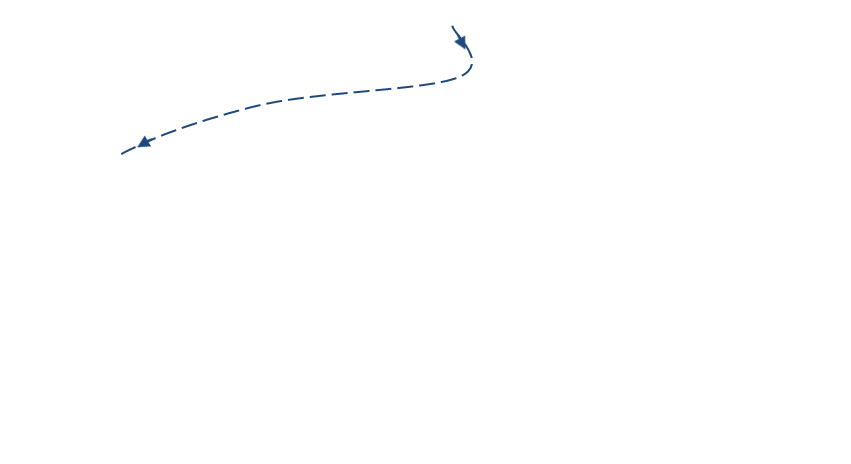 +


2
-
3
2
5
1
Generalizing
We will now encounter each node 3 times
Once on the ‘left’ side 
with respect to the paper
Once on the ‘bottom’ side 
with respect to the paper
Once on the right side
with respect to the paper
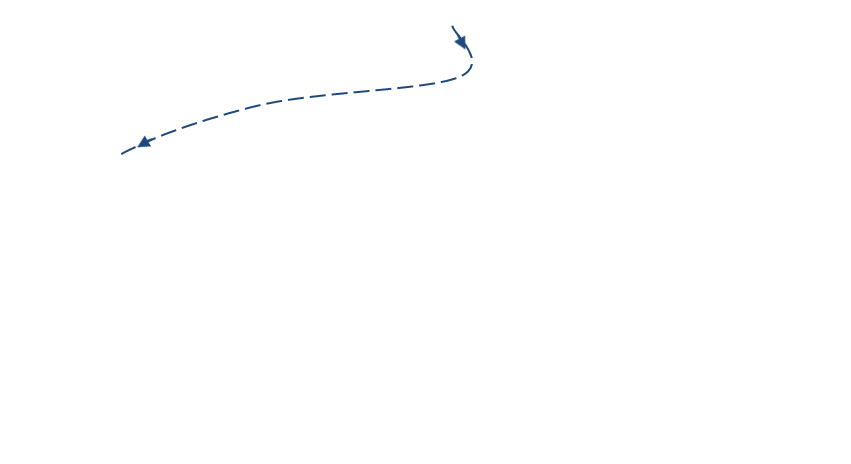 +


L
2
-
3
2
5
1
Generalizing
Pre-Order, In-Order, Post-Order
All “visit” each node in a tree exactly once


We will now encounter each node 3 times
Once on the ‘left’ side 
with respect to the paper
Once on the ‘bottom’ side 
with respect to the paper
Once on the right side
with respect to the paper
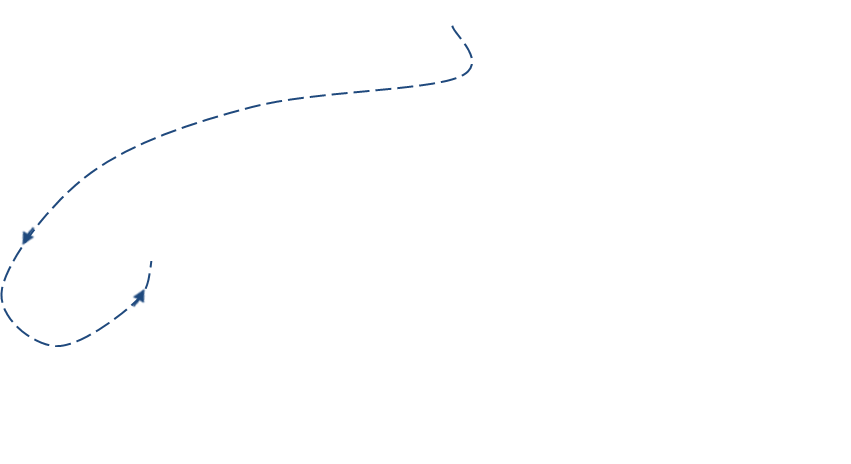 +


L
B
2
-
3
2
5
1
Generalizing
We will now encounter each node 3 times
Once on the ‘left’ side 
with respect to the paper
Once on the ‘bottom’ side 
with respect to the paper
Once on the ‘right’ side
with respect to the paper
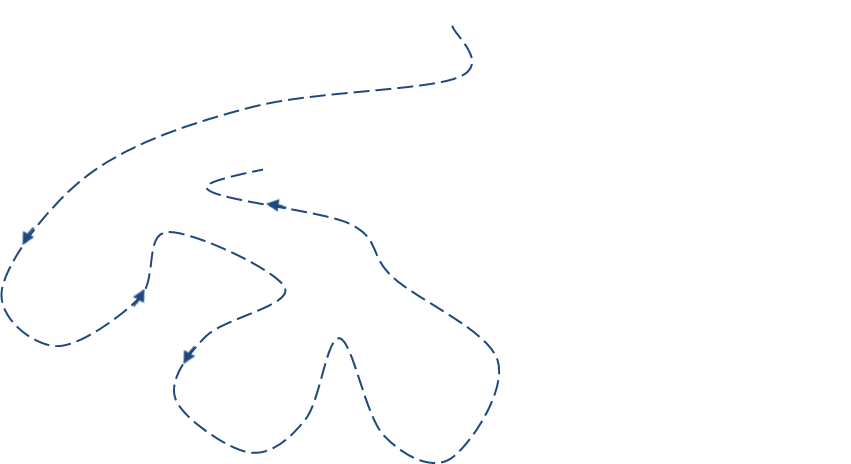 +


L
R
B
2
-
3
2
5
1
Euler Tour
This is an Euler Tour
Generic traversal of a binary tree
Includes as special cases the pre-order, post-order and in-order traversals

Walk around the tree and visit each node three times:
on the left (pre-order)
from below (in-order)
on the right (post-order)
+


L
R
B
2
-
3
2
5
1
Euler Tour Traversal
Algorithm eulerTour(p)
       left-visit-action(p)
       if isInternal(p)
eulerTour(p.left())
bottom-visit-action(p)
if isInternal(p)
eulerTour(p.right())
right-visit-action(p)
End Algorithm
Notice leaf nodes all three visits 
happen one right after the other

(effectively all at the same “time” )
+


L
R
B
2
-
3
2
5
1
Tree Traversal Applications
Be able to apply tree traversal methods to solve various types of problems

Most likely Binary Trees and their traversal will be important
End “in the background”
In sum

Remember the stuff that came before
May have to use it
Unit 3
Began with 
trees, binary trees, tree traversals

Next was Priority Queues (PQs)
Two types
Min and Max

Heavy emphasis on PQ Sorting
Insert Items
Remove Items in priority order

Good example of 
How the choice of data structure can influence the runtime of an algorithm
Priority Queue Sort Summary
PQ-Sort consists of n insertions followed by n removeItem operations
Of course to do a Heap Sort we presented Heaps first…
Parent
(i-1)/2
i
2i+1
Left Child
2i+2 
Right Child
Heaps
Heaps
Two major properties
Structure = complete binary tree
Order property = key value of each node is at least as small/large as the key of its children
So also two types:  Min and Max

Look like Binary Trees
Usually implemented using vectors

Building top-down:  O(n lg n) time

Removing items
Sorting “in-place” with a single array

Reheap up and Reheap down support functions

Building bottom-up
faster than building top-down:  O(n) time
but sort still runs in O(n lg n) time
Application of Data Structures
We side tracked a little to see an application of trees and priority queue sorting in action

Huffman Encoding
Huffman’s Algorithm
The idea: Create a “Huffman Tree” that will tell us a good binary representation for each character
Left means 0
Right means 1
Example 'b‘ is 10

More frequent characters will be higher in the tree (have a shorter binary value).

To build this tree, we must do a few steps first
Count occurrences of each unique character in the file to compress

Use a priority queue to order them from least to most frequent

Make a tree and use it
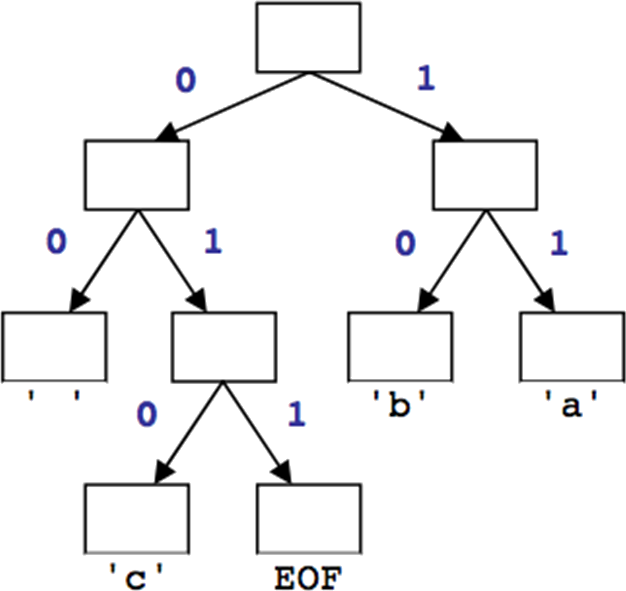 Huffman Compression – Overview
Step 1
Count characters (frequency of characters in the message)

Step 2
Create a Priority Queue

Step 3
Build a Huffman Tree

Step 4
Traverse the Tree to find the Character to Binary Mapping

Step 5
Use the mapping to encode the message
Huffman Decompression via Tree
Apply the Prefix Property
No encoding A is the prefix of another encoding B
Never will have x011 and y011100110

the Algorithm
Read each bit one at a time from the input
If the bit is 0 go left in the tree
Else if the bit is 1 go right
If you reach a leaf node
output the character at that leaf
and go back to the tree root
Sorting Summary
Sorting discussions (sort of) ended here and we moved onto searching
Sorting Summary (some sorts may be omitted)
check previous lectures, homework, book for others
D
D
E
E
B
G
A
G
C
F
H
F
Searching Begins
Binary Search Trees (BSTs)
adding nodes
deleting nodes
searching tree for value
Example find: F
Nicely Built Matters
Height Balanced BSTs
Basic idea of AVL Tree

An AVL Tree, or height-balanced tree, is a binary search tree such that
The heights of the left and right subtrees of the root differ by at most 1
The left and right subtrees of the root are AVL trees
AVL Trees
Data structure of nodes
includes  balance factor

Inserting Nodes

Deleting Nodes

Rotations used to maintain balance
Decision Trees
Application of binary trees
Relates to BSTs and AVL trees
More ADTs
Maps and Dictionaries
List of keys with data associated to the key

The main difference from a map is that dictionaries allow multiple items with the same key

Again ordered versus unordered sequence implementations
Linear Search versus Binary Search

Example: Direct Address Tables
Problem: Needs too much memory if large number of possible keys
Hash Tables
Improves Direct Address Table idea
Uses a hash function, h: U-> {0, …, m-1}that maps keys to positions in the hash table

Benefit: Reduces memory needed
The size of the table is m, not the size of the universe of keys
Hash Functions
Typically use mod functions with prime numbers

Problem:
Collisions
Resolving Collisions
Chaining

Open Addressing
Linear Probing
Quadratic Probing
Double hashing
Last Major Topic: Graphs
Graph Theory
Definitions needed so we can discuss implementation
Graphs are vertices connected with edges
Trees are a type of graph (with no cycles)

Graph Representation
Adjacency Matrices
Adjacency Lists
Pulls together lots of stuff
vectors, lists, UML, C++ classes,
Breadth First Traversal
Example Algorithm to traverse a graph
Typically the traversal of nodes is listed as they are discovered and marked as visited per the algorithm
For this class can assume adjacent nodes of a given vertex are listed in alphabetical or numerically increasing order (unless specified otherwise)
A, B, C… or 1, 2, 3 order

If given a tree a Breadth First Traversal typically equates to reading the nodes in each level of the tree starting at level zero and going from left node to right node (typewriter style)

May also want to look up Depth First Traversal for contrast
DFS was not shown in class
The End of This Presentation
End
ANY QUESTIONS ???

Is this thing on?
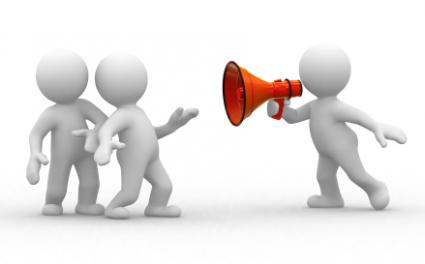